Timing the Market using Technical, Fundamental and Seasonality Analysis
Presented to
World Outlook Financial Conference
February 10th and 11th , 2012
 by 
Don Vialoux, CMT
www.timingthemarket.ca
www.equityclock.com
A Growing Interest in Seasonality Investing
Growth in interest in www.timingthemarket.ca
Growth in interest in www.equityclock.com
Horizons Seasonal Rotation Fund (HAC)
The Seasonality Process
Seasonality:  Find periods of seasonal strength or weakness
See www.equityclock.com and Thackray’s 2012 Investor Guide
Fundamentals: Determine the annual recurring events that trigger seasonality
Are recurring events happening this year?
Technical analysis: Fine tune entry and exit points
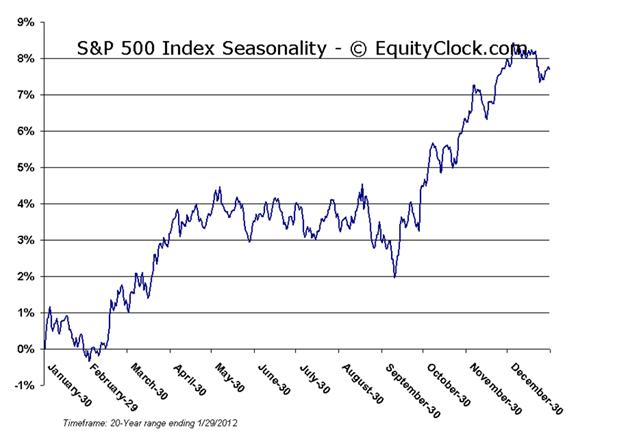 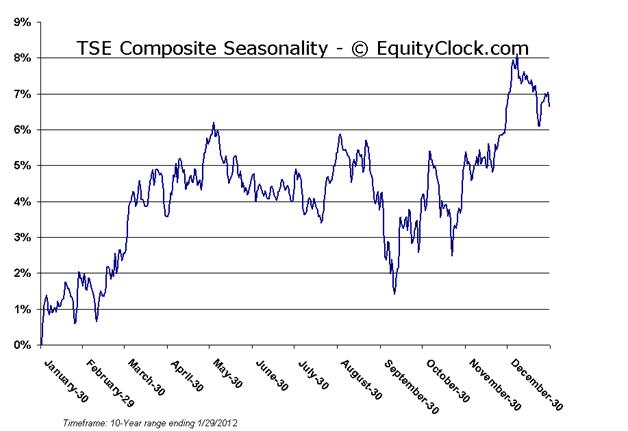 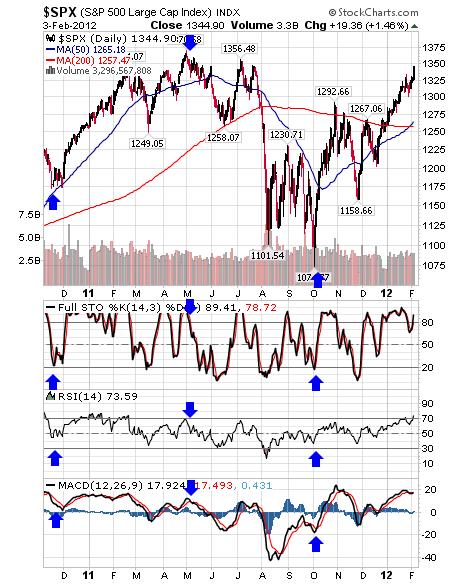 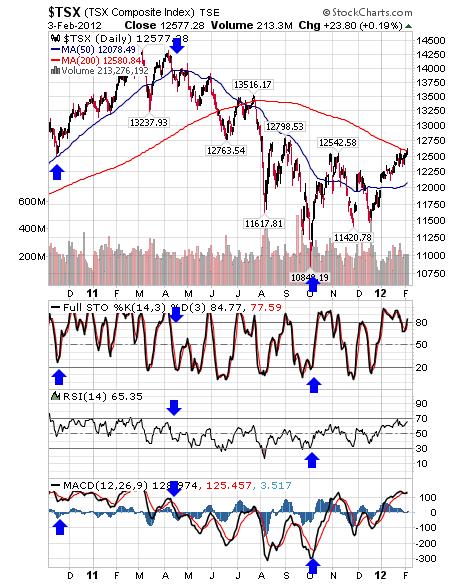 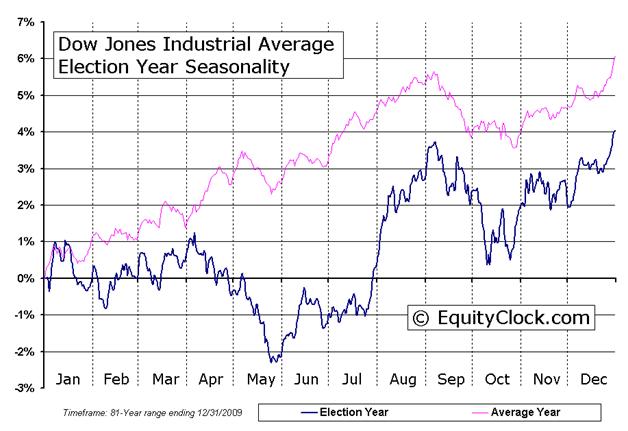 10 Year seasonality chart on the Shanghai Composite Index
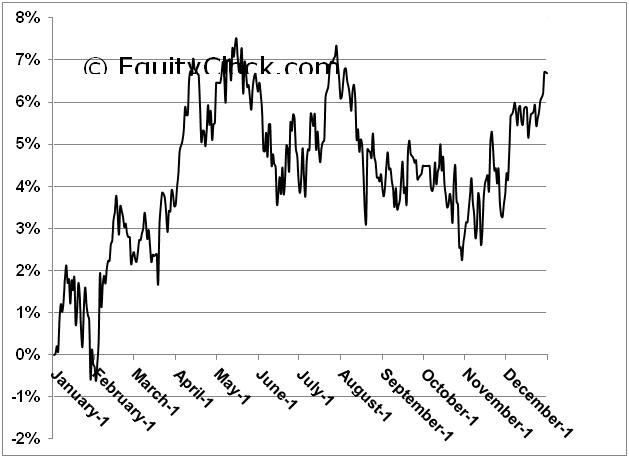 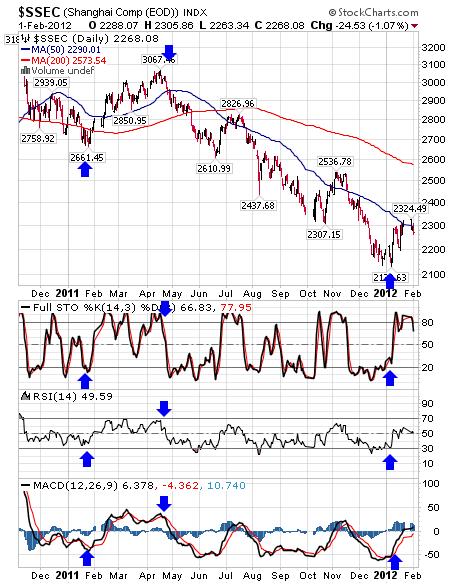 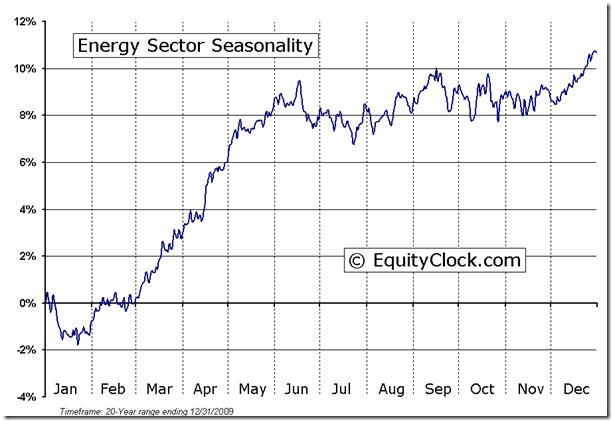 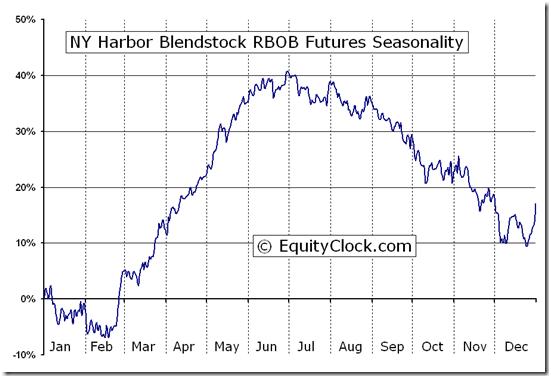 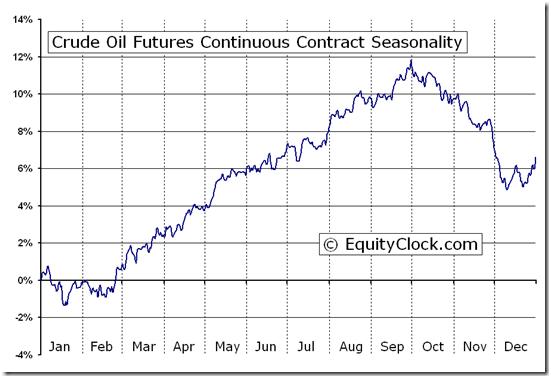 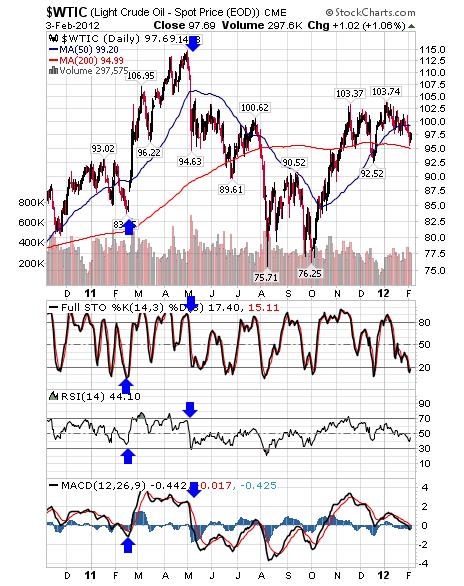 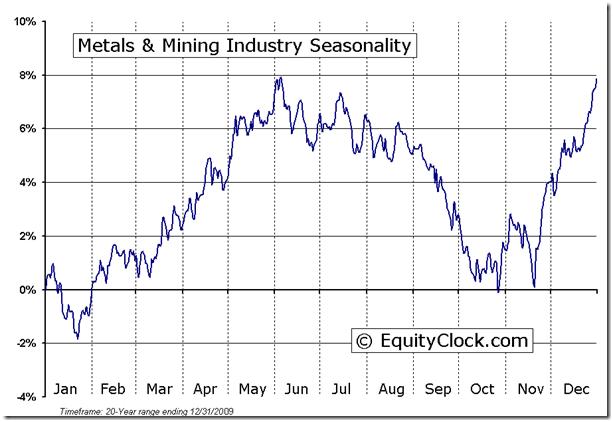 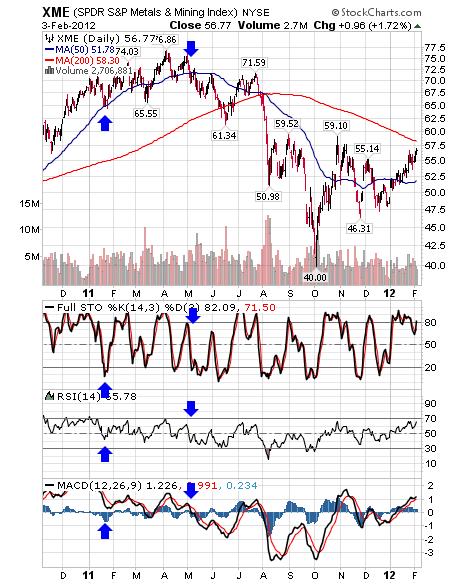 Gold or . . .
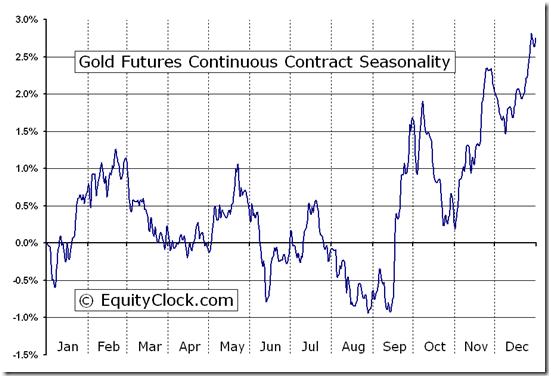 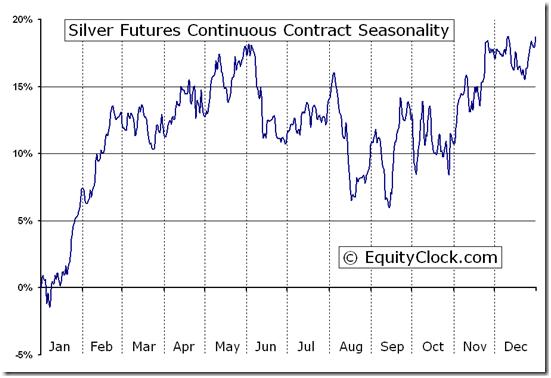 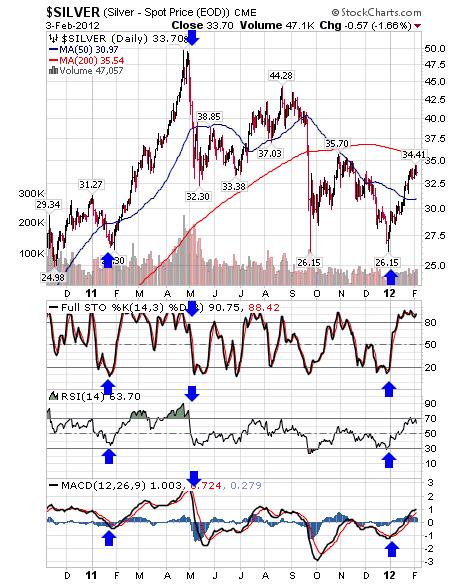 Platinum Futures (PL) Seasonal Chart
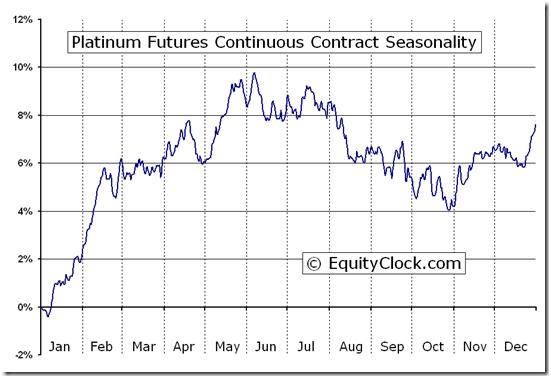 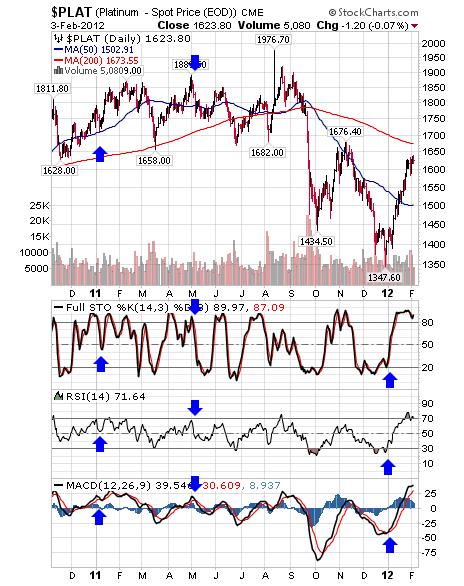 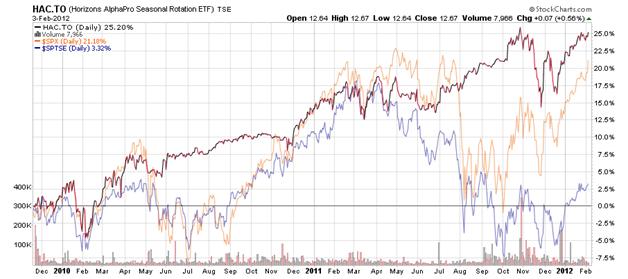 Questions
?
Disclaimer:  Comments and opinions offered in this presentation are for information only.   They should not be considered as advice to purchase or to sell mentioned securities.   They should not be considered as recommendations made by Mr. Vialoux.
Contacts
Don Vialoux
www.dvtechtalk.com
www.timingthemarket.ca
www.equityclock.com